NPS cooling system
 01/10/2021
Unité mixte de recherche CNRS-IN2P3
Université Paris-Sud 1191406 Orsay cedex
Tél. : +33 1 69 15 73 40
Fax : +33 1 69 15 64 70
http://ipnweb.in2p3.fr
Total cooling (side crystals + side electronic)
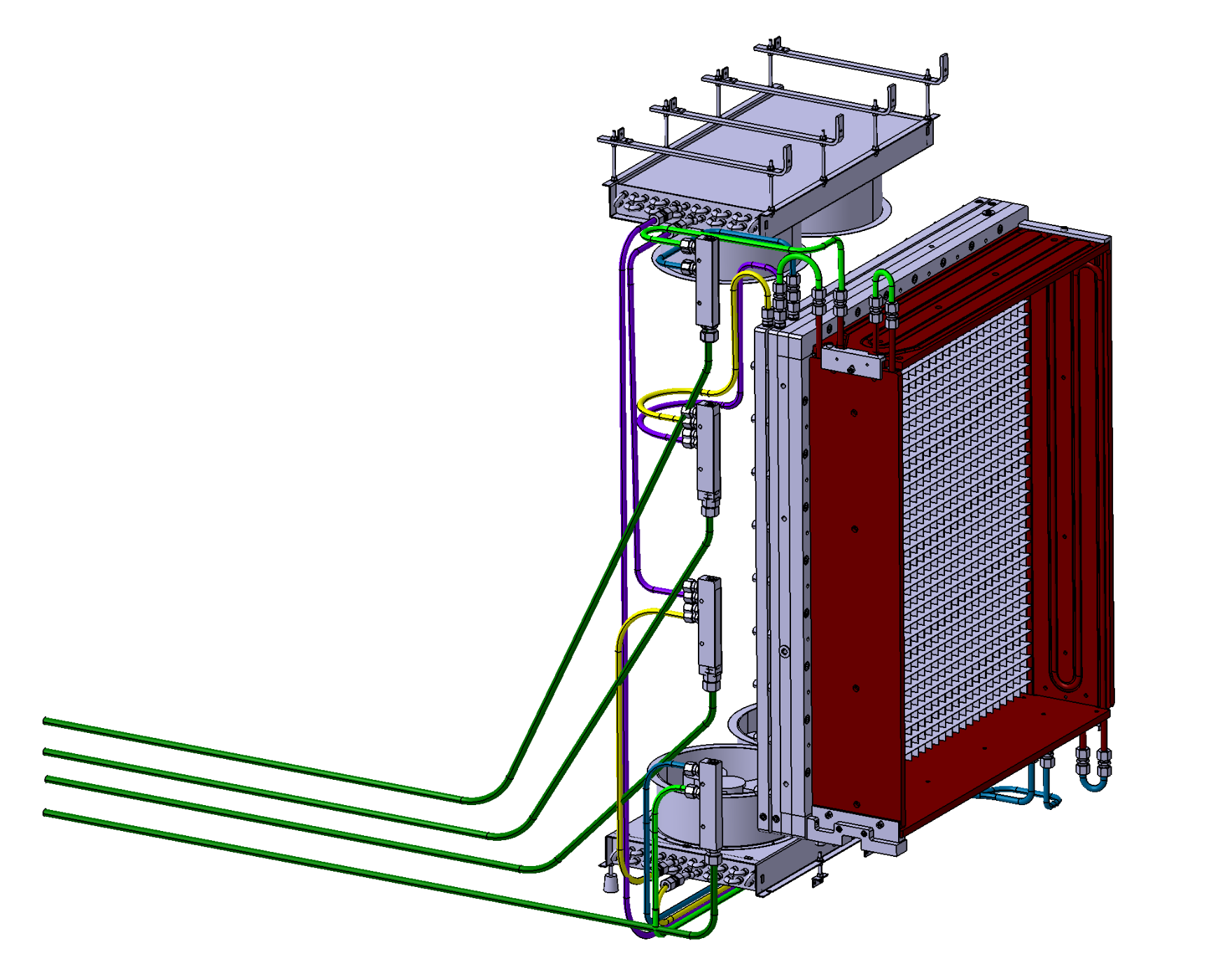 Support PMt plate
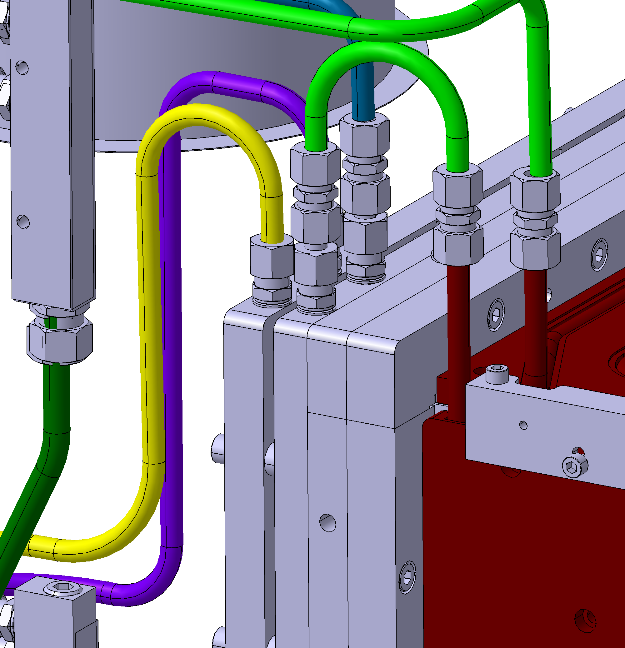 detail
Reference plate
Connected to 2 chillers
Front cooling (side crystals )
Second branch cooling : 2 copper plates + half reference aluminum plate (cf slide 4)
Divided in 2 branches        ( copper tubes D10 ,d8)
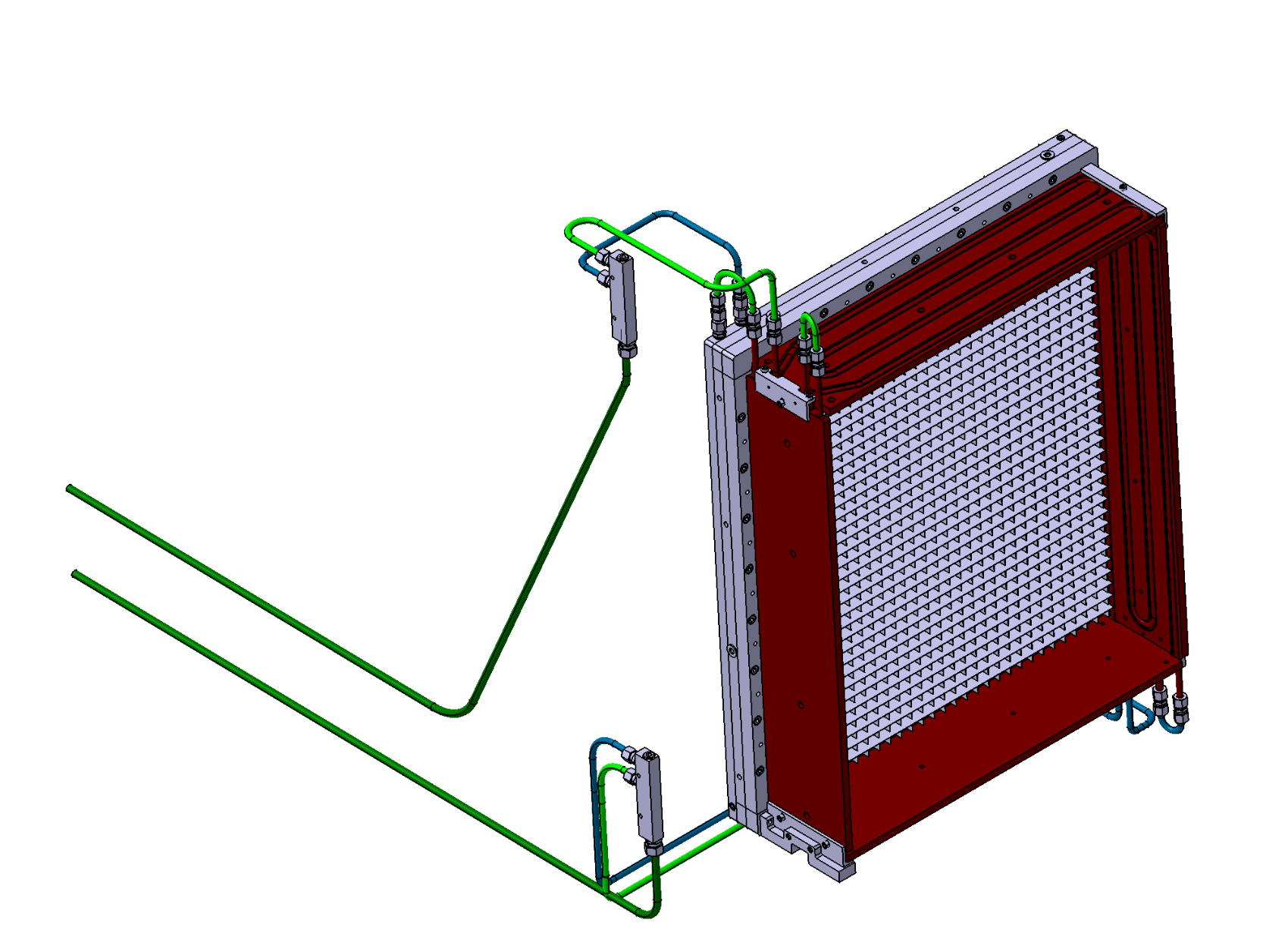 Connected to chiller n°1  Kodiak RC006G03BG3
2,3 GPM (Gallons / minute)
Inlet (copper tube D12, d10)
Return (copper tube D12, d10)
Thirst branch cooling : 2 copper plates + half reference aluminum plate (cf slide 4)
Front cooling (crystals )
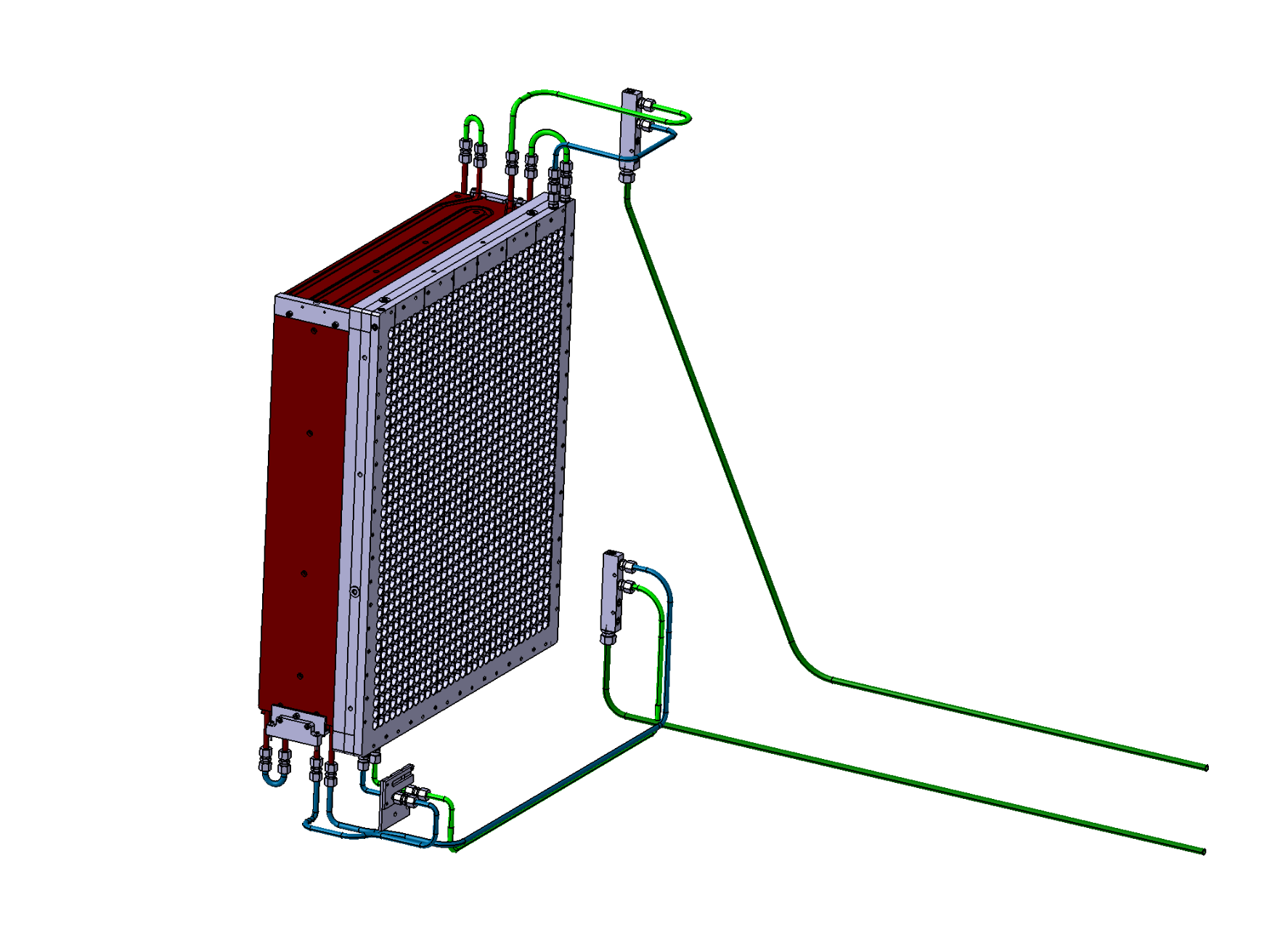 Dividers:
 1 inlet ;4 outlets
2 of them are used
Possibility if necessary to connect 2 other tubes
Cooling edge of the reference plate (cut view)
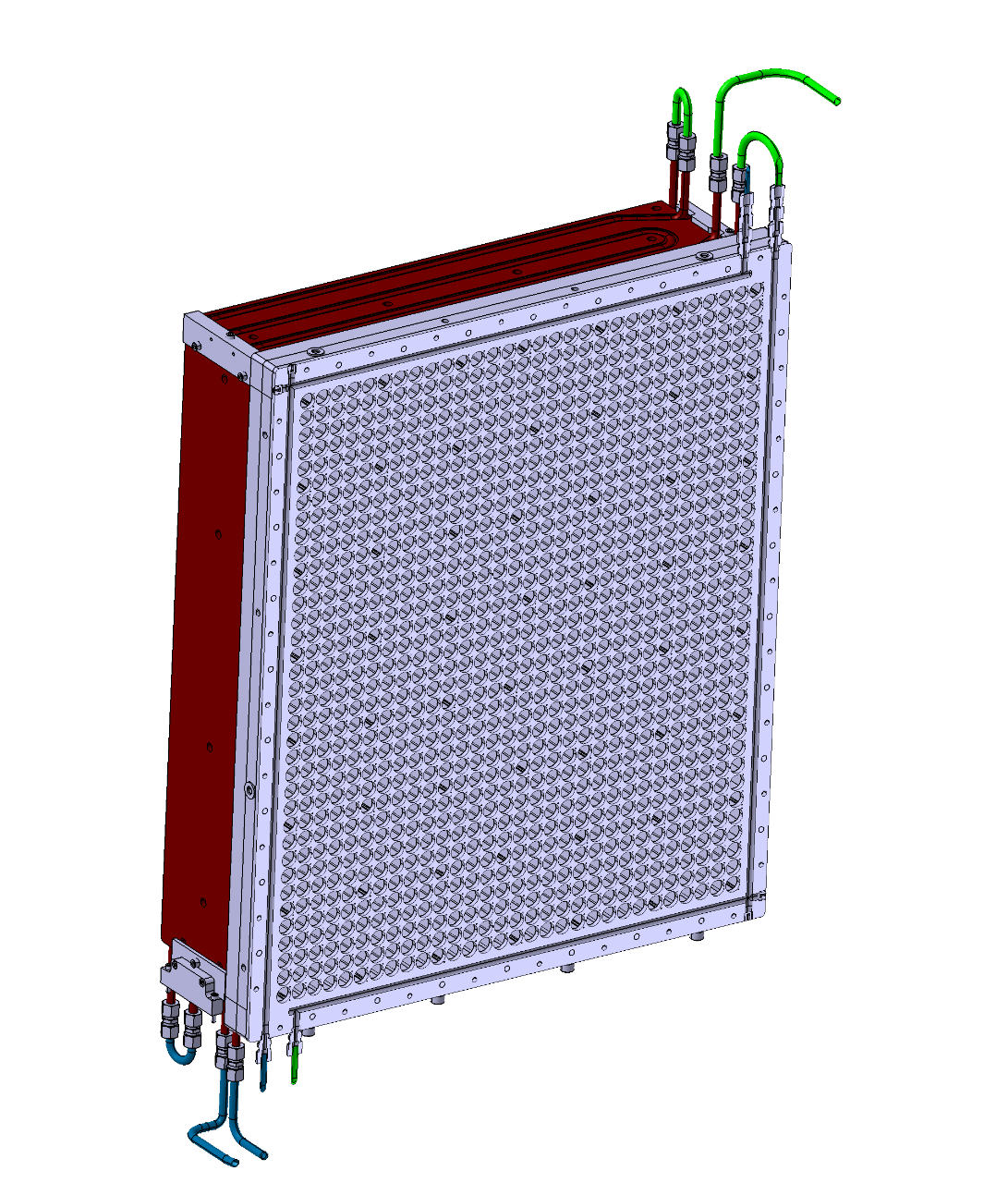 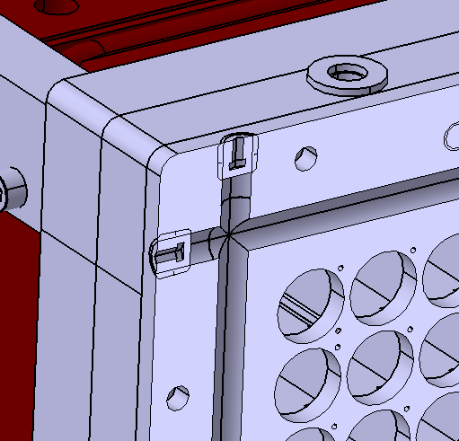 1st branch
2nd branch
Rear cooling (electronic )
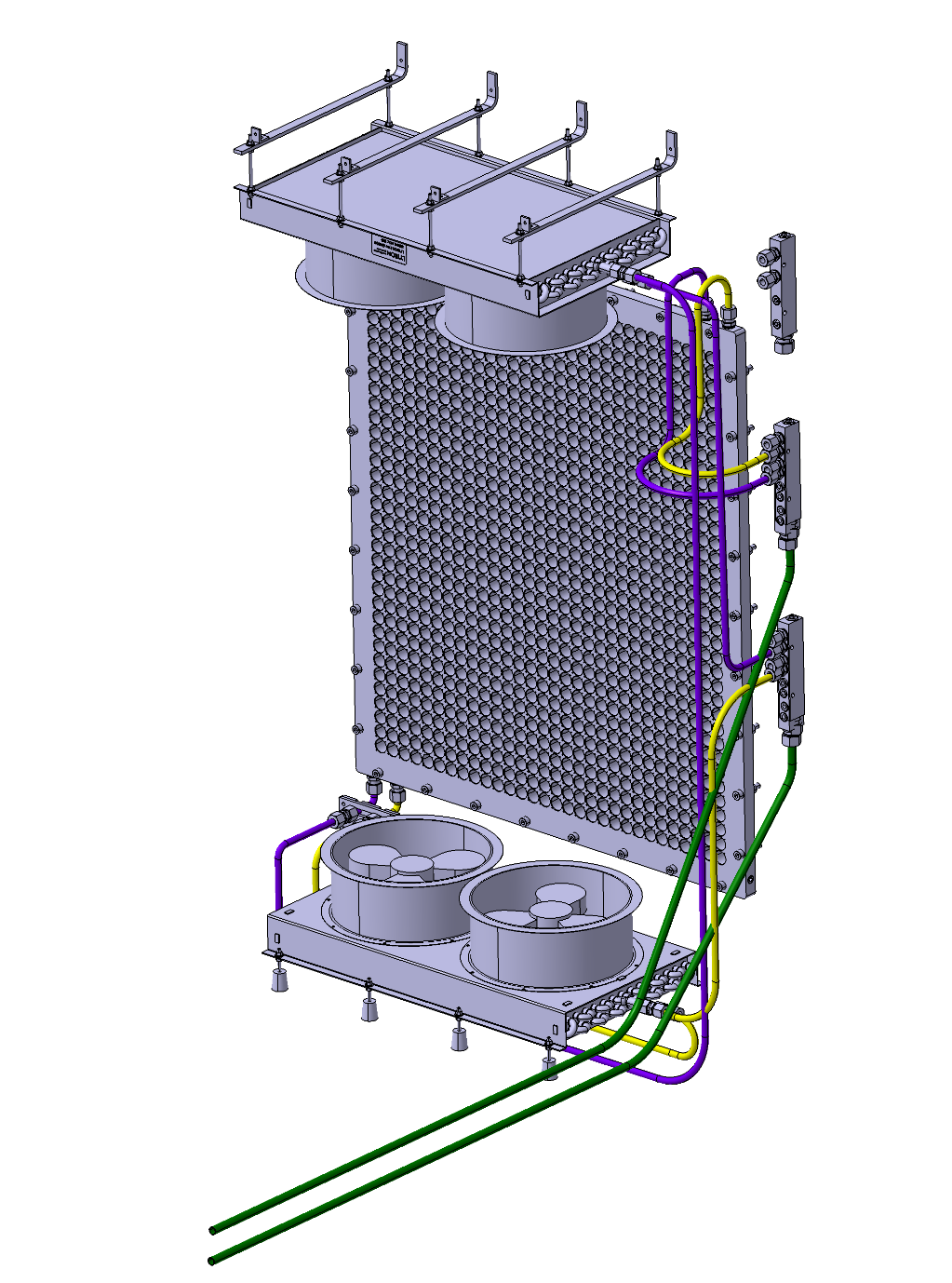 Thirst branch cooling : Top heat exchanger + half support PMt aluminum plate (cf slide 6)
2 heat exchangers Lytron 6320G3SB with funs 10 ’’
Divided in 2 branches        ( copper tubes D10 ,d8)
2nd branch cooling : Bottom heat exchanger + half support PMt aluminum plate (cf slide 7)
Inlet (copper tube D12, d10)
Connected to chiller n°2  Kodiak RC011G03BG3
4,3 GPM (Gallons / minute)
Return (copper tube D12, d10)
Rear cooling (electronic )
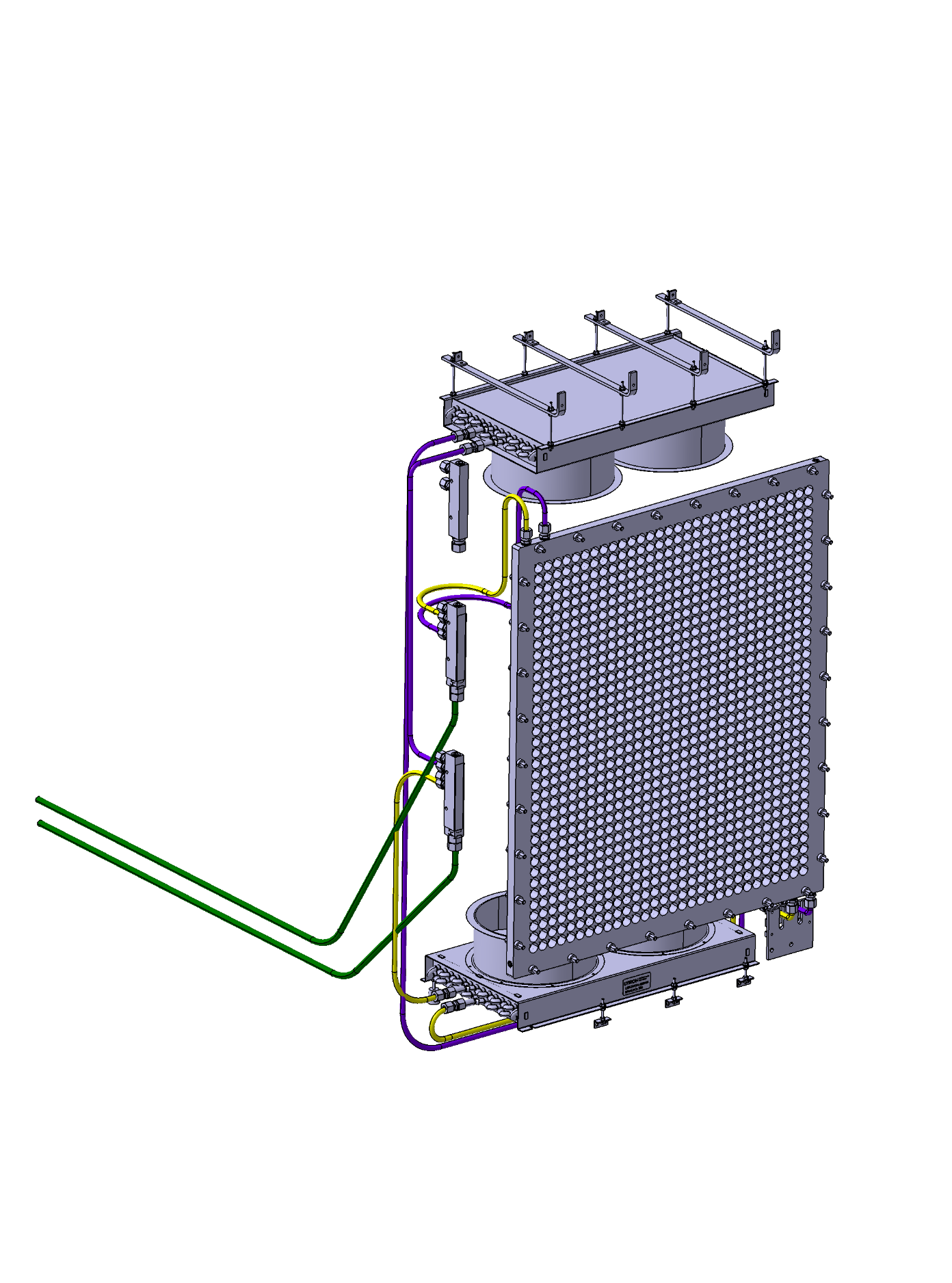 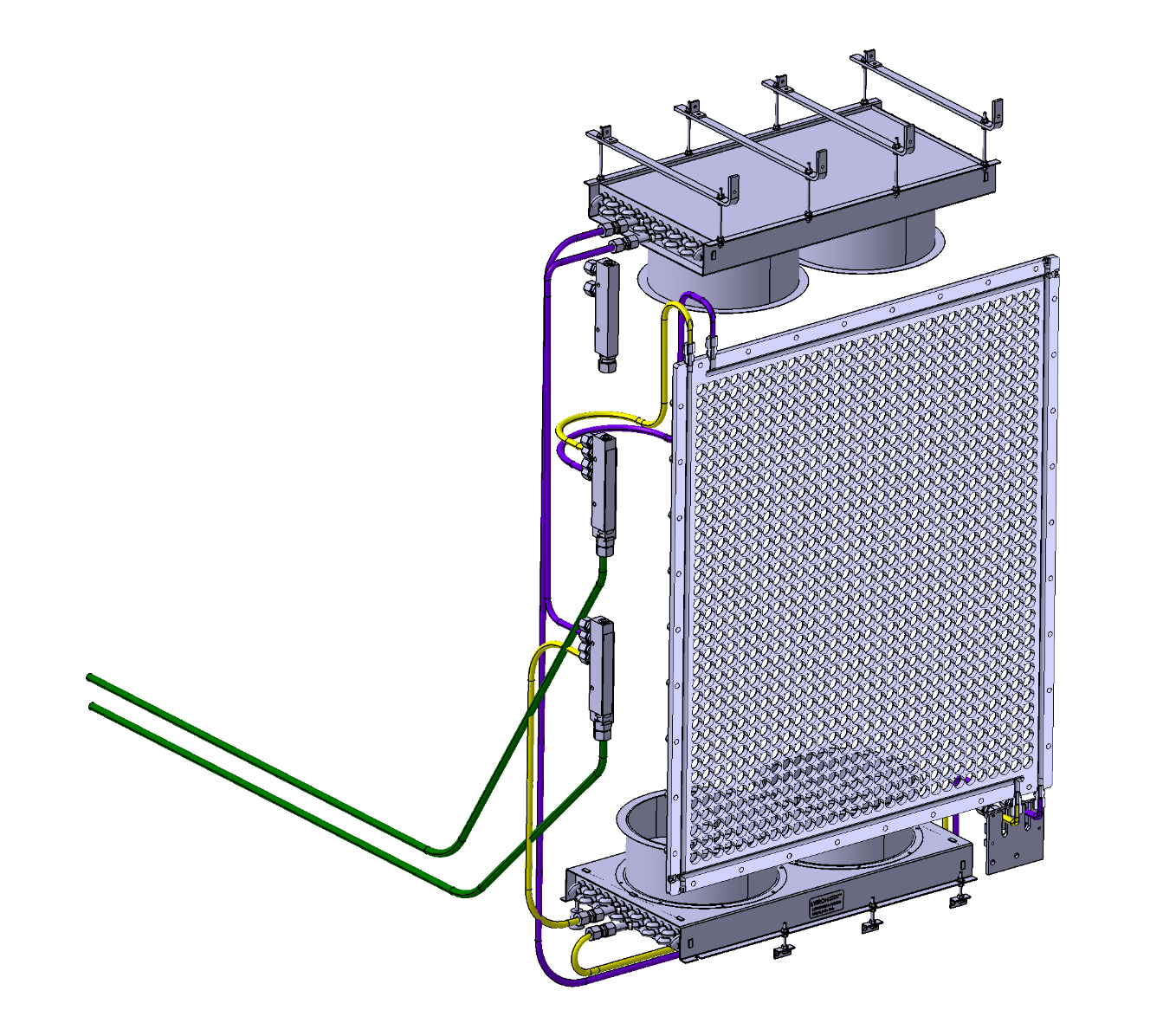 2 heat exchangers Lytron 6320G3SB with funs 10 ’’
1st branch
Inlet (copper tube D12, d10)
2nd branch
Return (copper tube D12, d10)
Cut view
Pictures
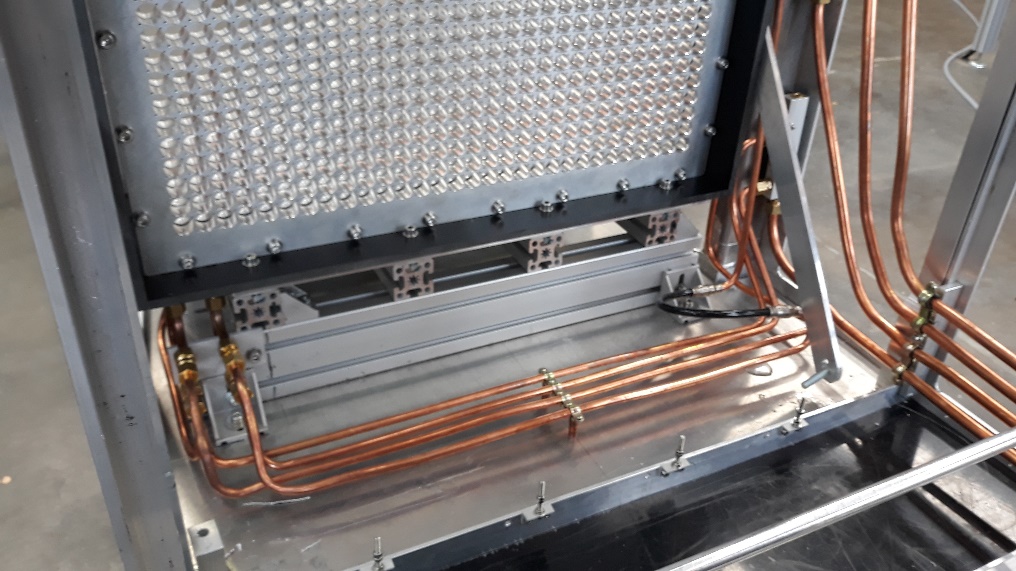 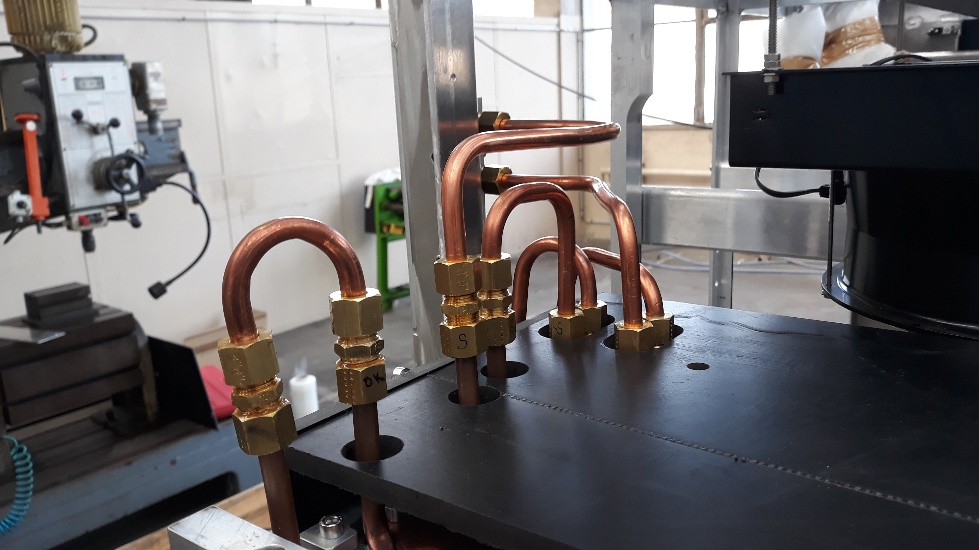 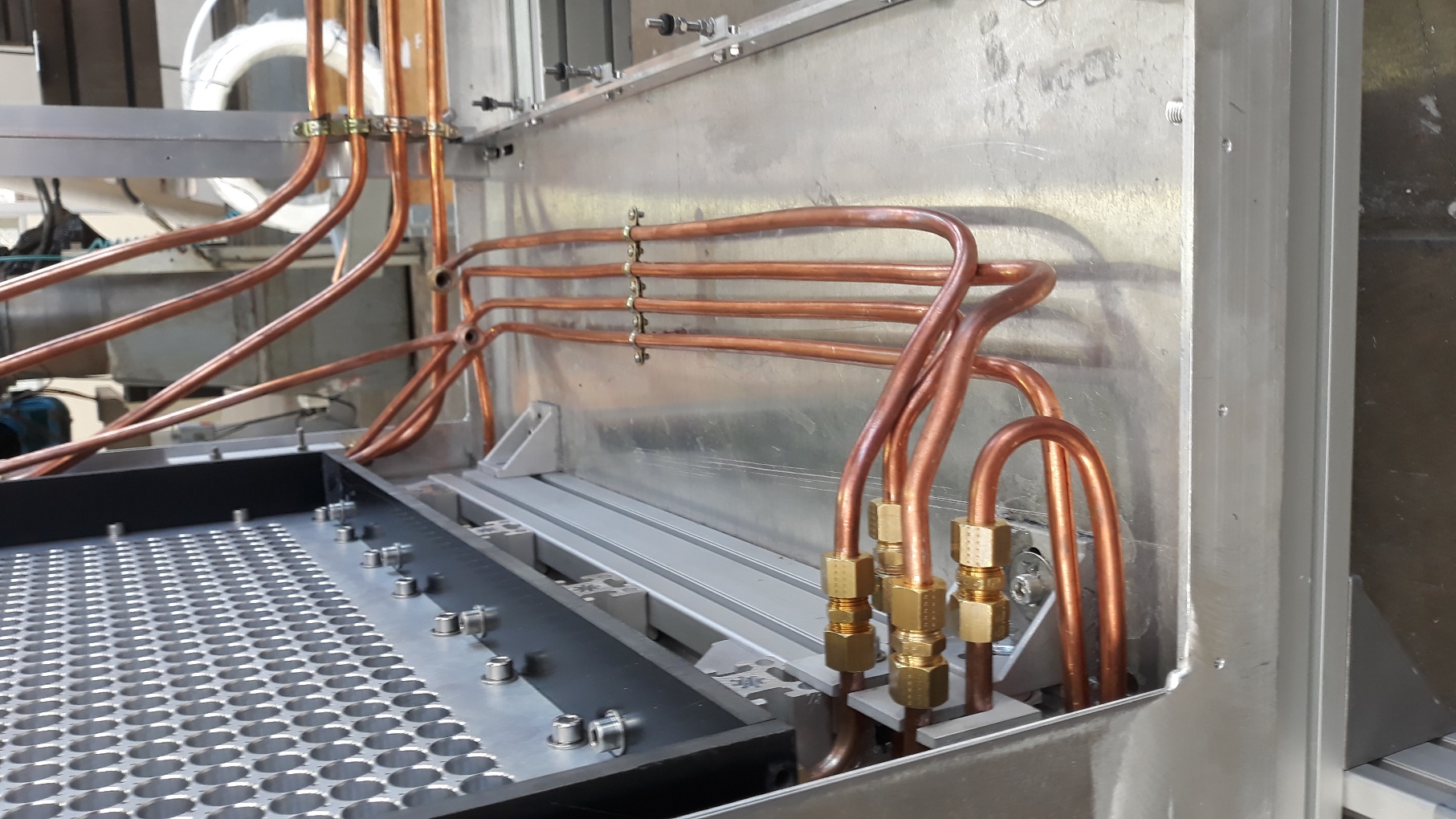 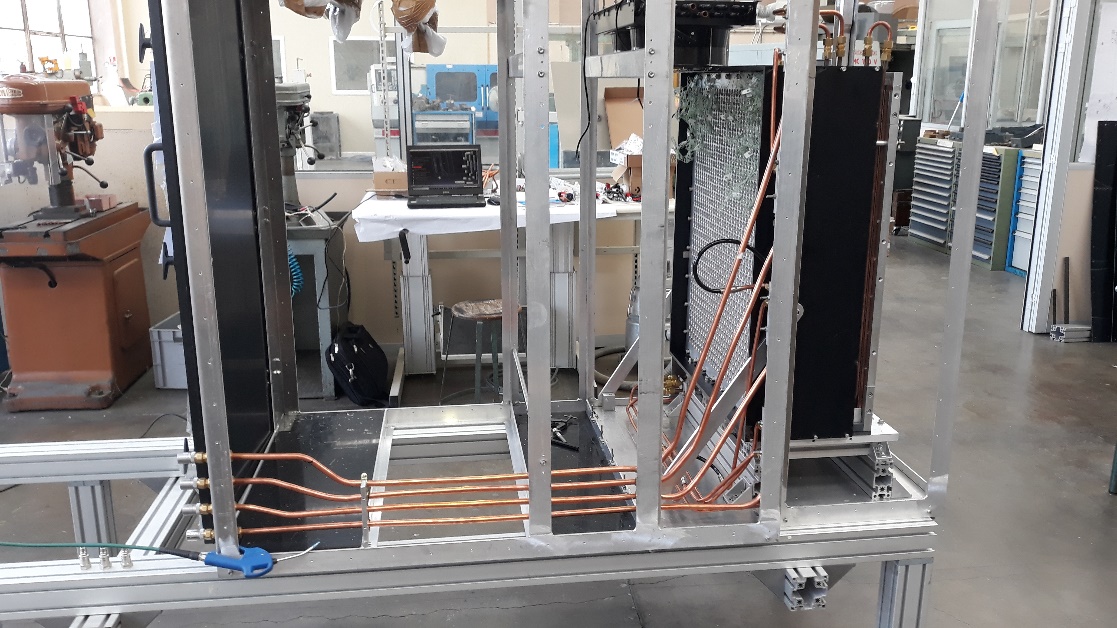 Copper tubes and brass connectors for radiation resistance
Pictures
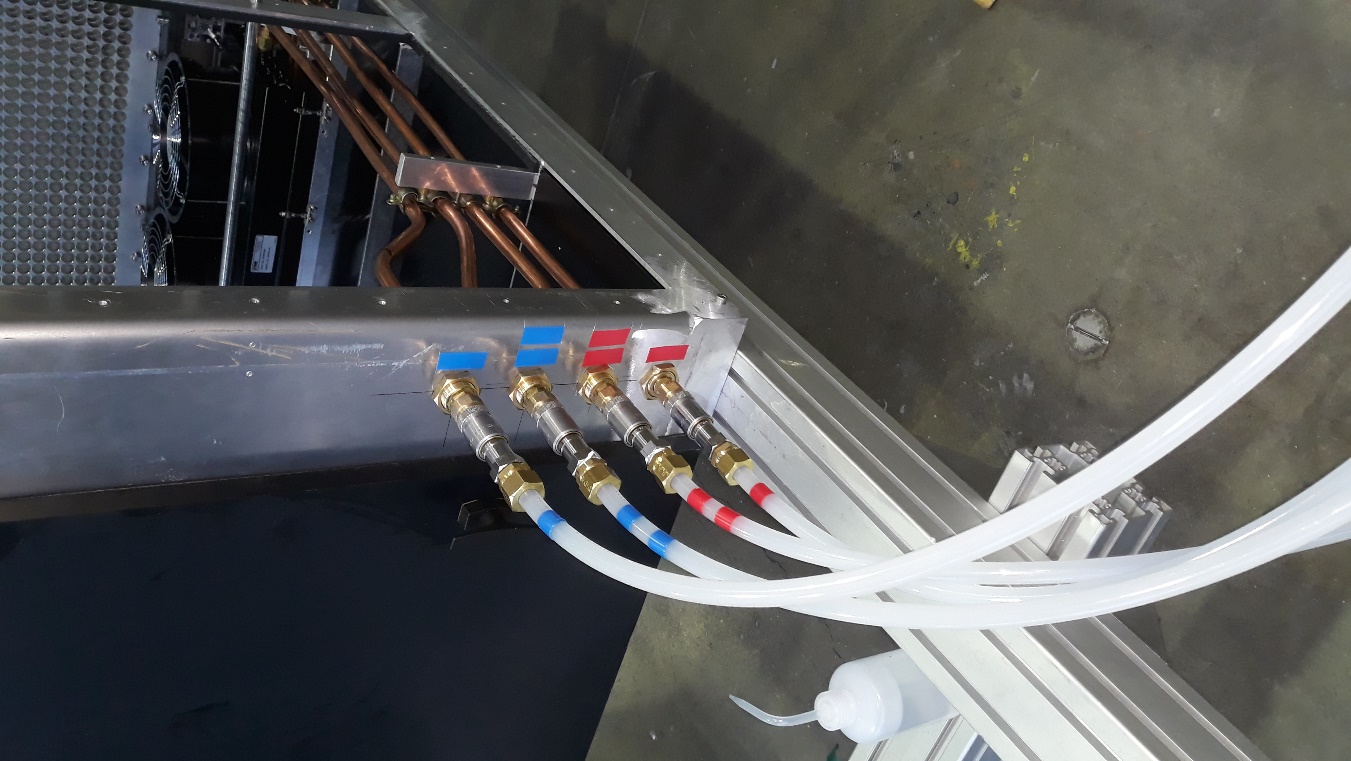 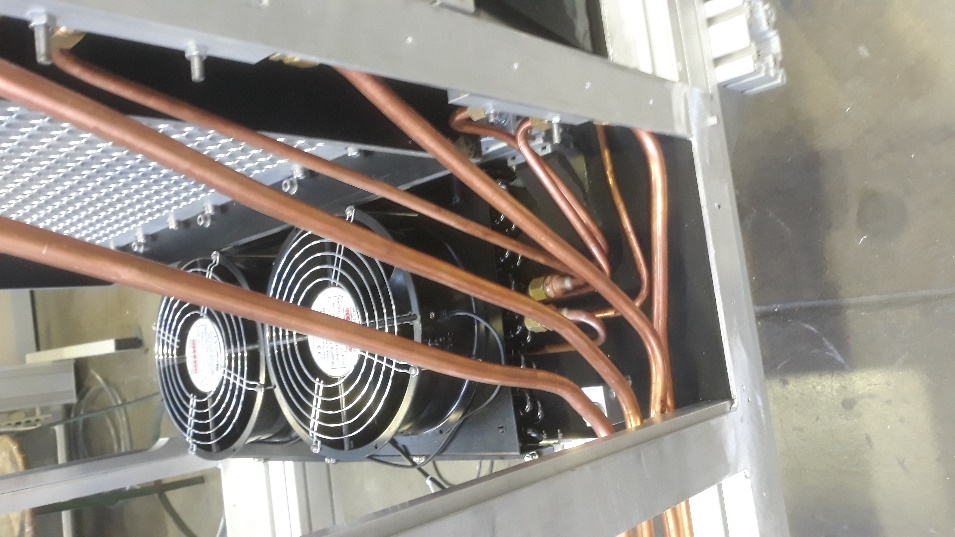 Staubli connectors outside the box
Heat exchanger
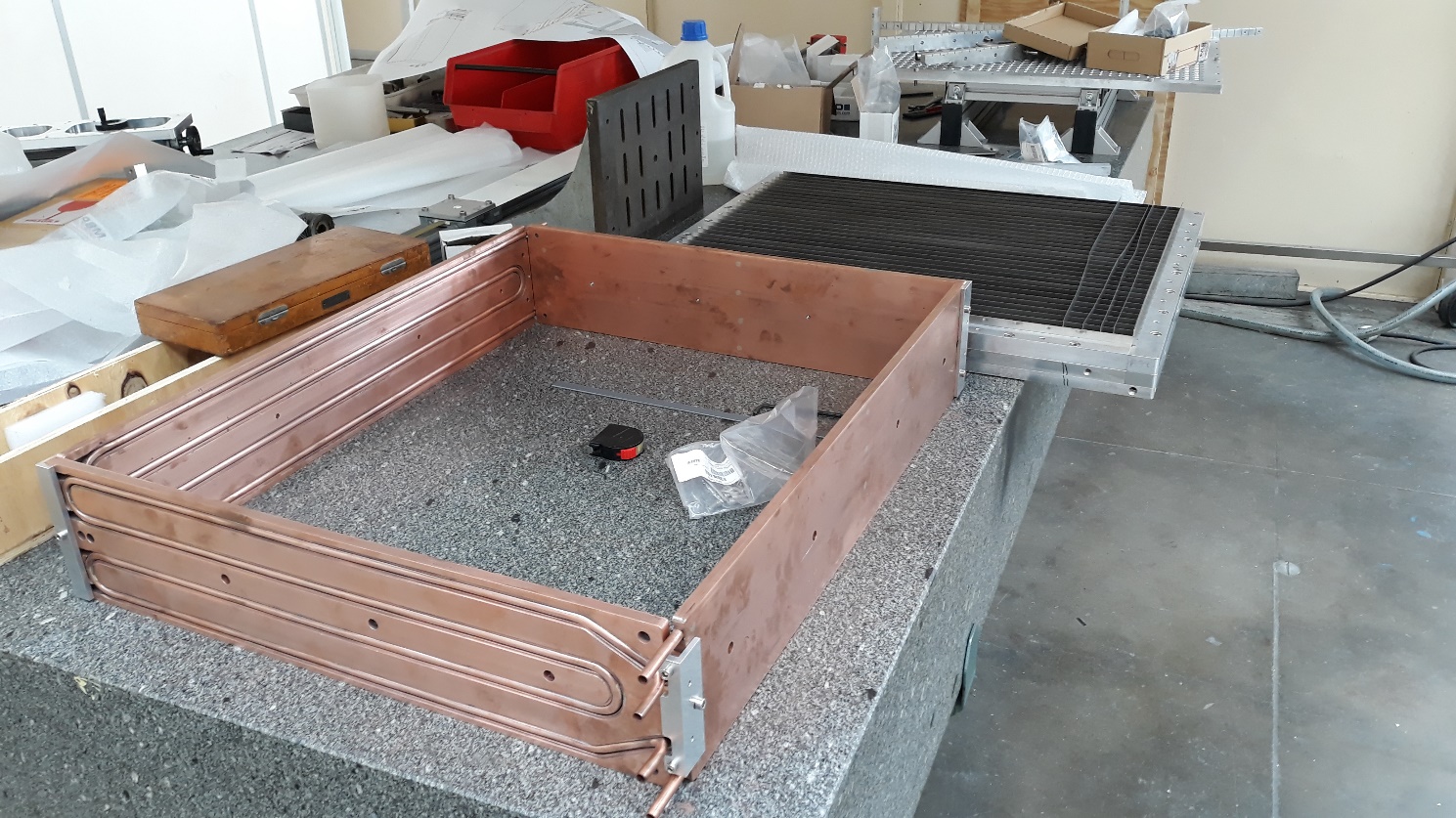 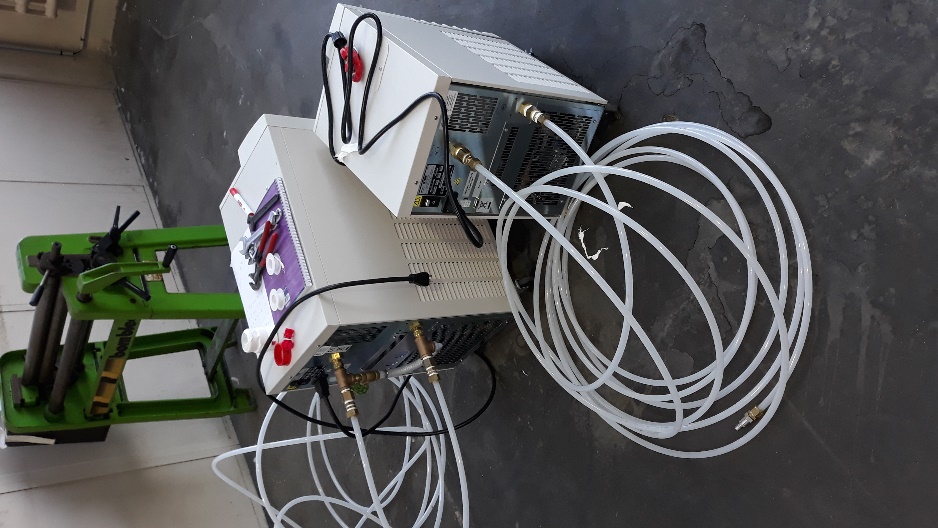 2 chillers
Copper plates
Pictures
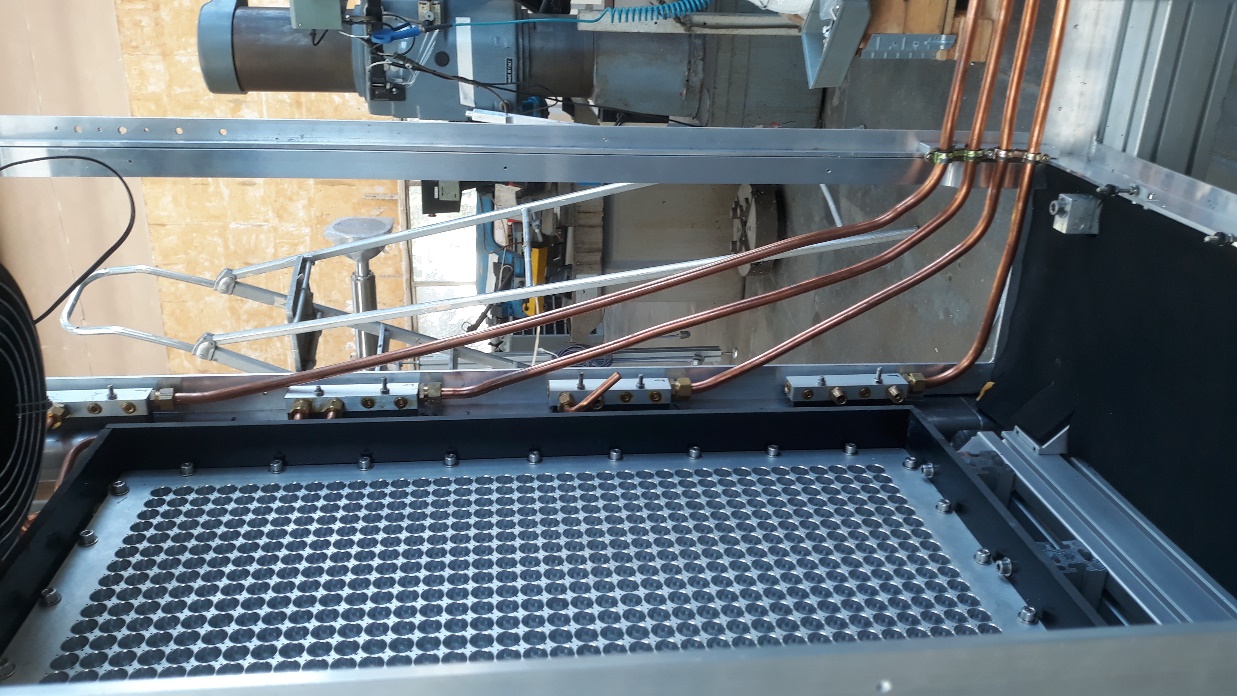 Dividers
Connectors reference and device list
1 Chillers n°1 :   KODIAK RC006G03BG3 (2,3 GPM)
1 Chillers n°2 :   KODIAK RC011G03BG3 ( 4,3 GPM)
2 Heat exchangers  LYTRON  6320G3SB with fans 10’’ (100236-11)
Copper tube D12- d10
Copper tube D10- d8
Connectors Parker (brass)
https://www.parker.com/literature/Switzerland/Swiss%20PDF%20Files/Catalogue%20Parker%20Legris%20-%20F.pdf
Page 246
List of device in pdf files
Connectors reference and device list
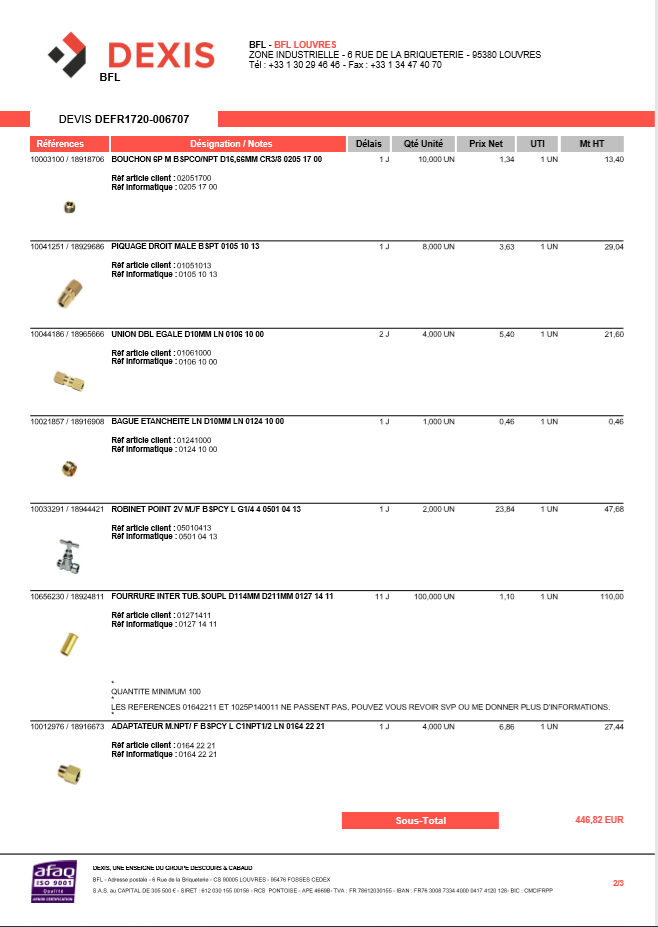 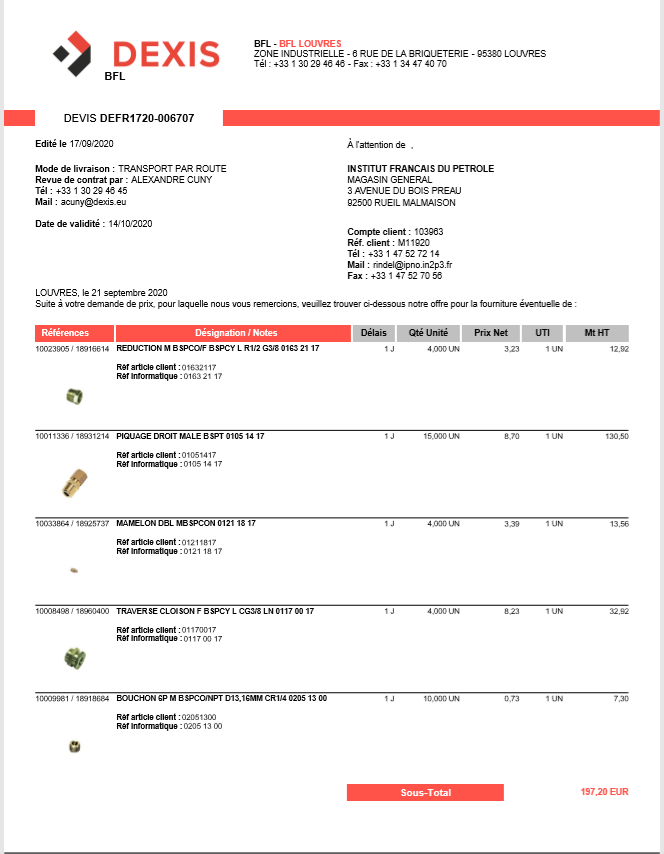 Connectors reference and device list
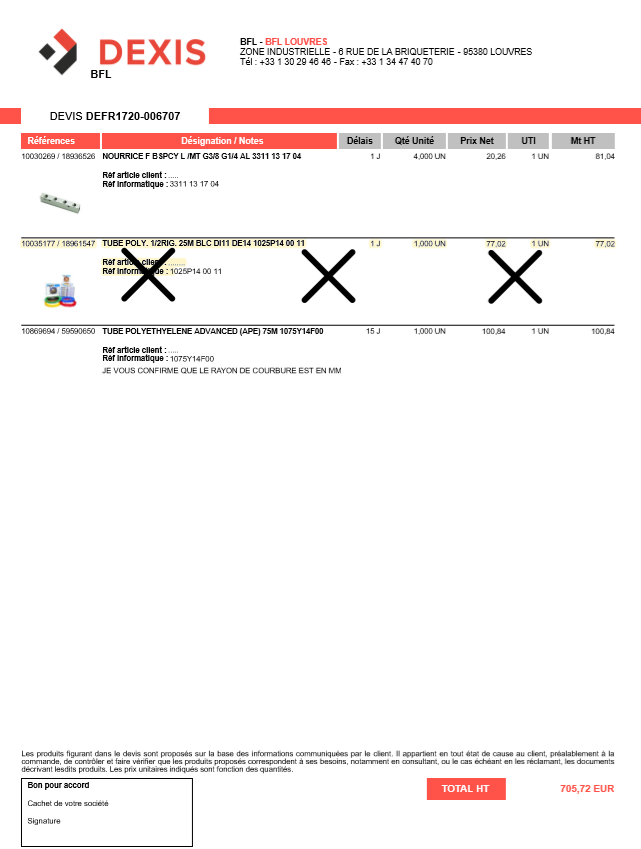